SĂN KHO BÁU
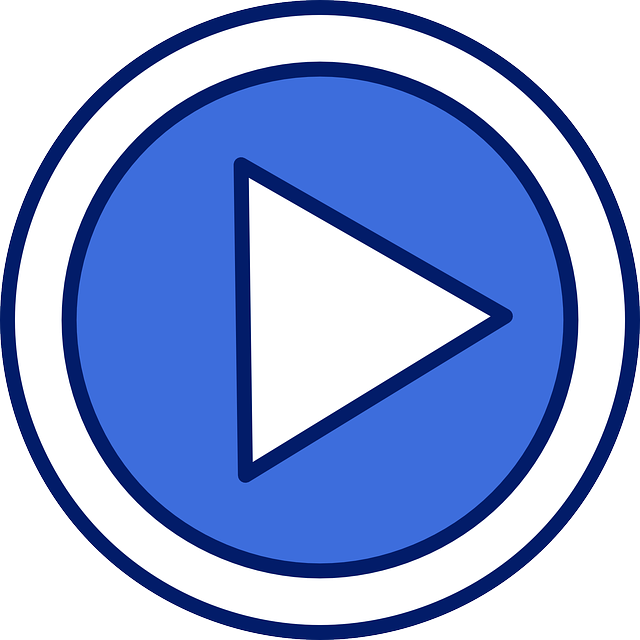 VƯỢT CHƯỚNG NGẠI VẬT
01. Mê cung
02.Câu đố khó
03.Mở rương
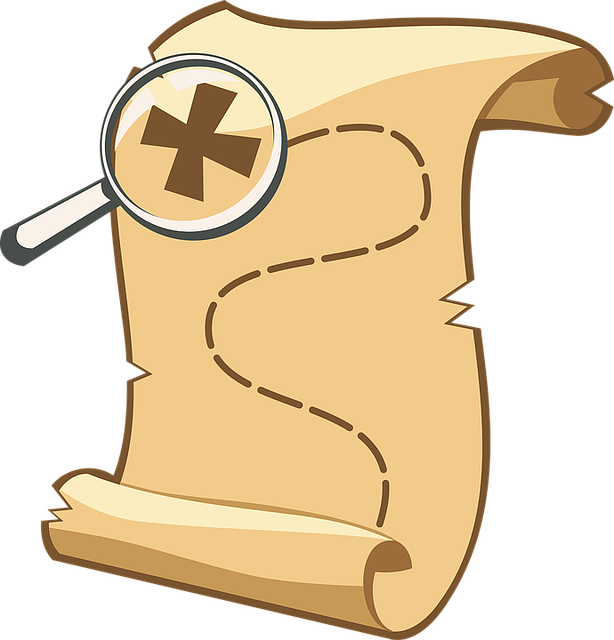 01
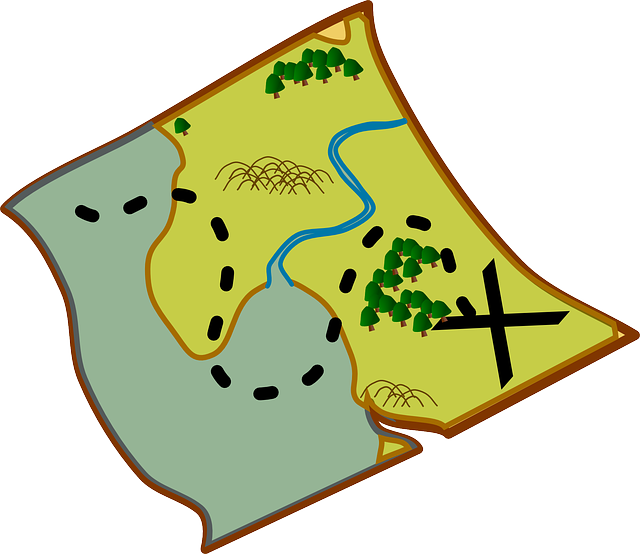 MÊ CUNG
Mê cung # 1
Tìm đúng cách và lấy rương
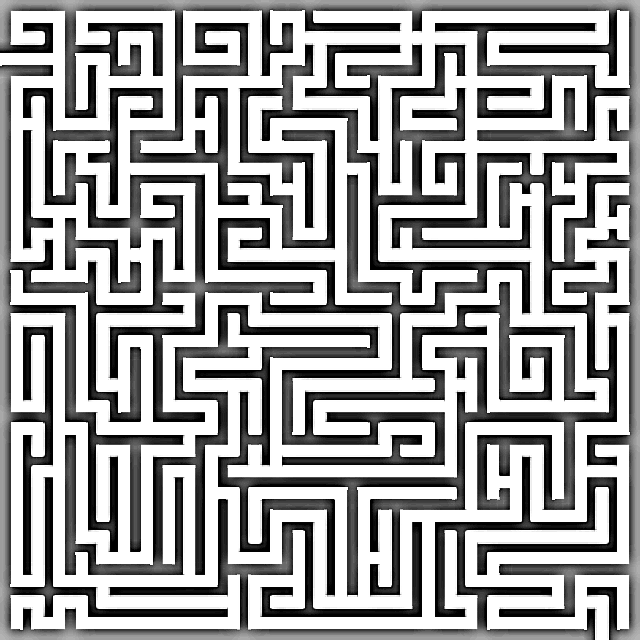 Lựa chọn B
Lựa chọn A
Đúng vậy, nó là một cái rương lớn!
Rất tiếc, nó là một rương cũ
Mê cung # 2
Tìm đúng đường và nhận vàng!
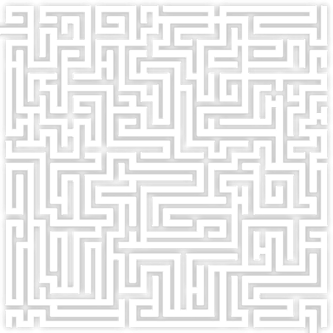 Lựa chọn B
Lựa chọn A
Yaaa, đây là vàng của bạn
Ồ không, đó chỉ là cát!
Cướp biểnThật tuyệt!
Bản đồ kho báu
Sao Kim có một cái tên đẹp, nhưng nó cực nóng
Mặc dù có màu đỏ nhưng sao Hỏa thực sự là một nơi lạnh giá
Sao Thổ là một sao lớn và ở đó có rất nhiều nhẫn
02
Câu đố khó
Câu đố # 1
Mảnh ghép nào còn thiếu?
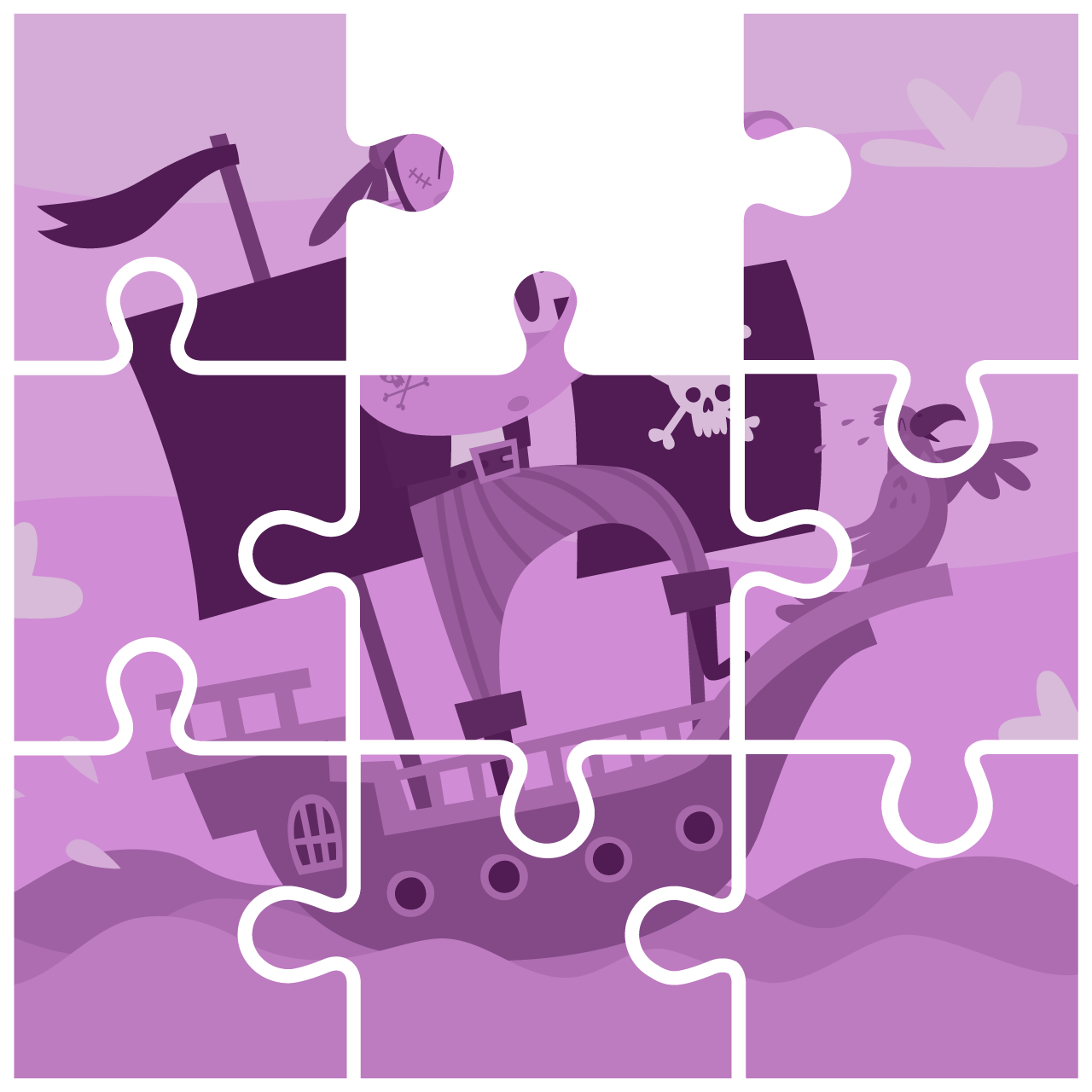 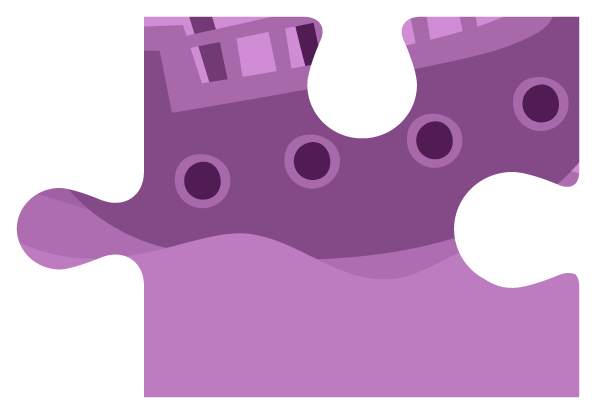 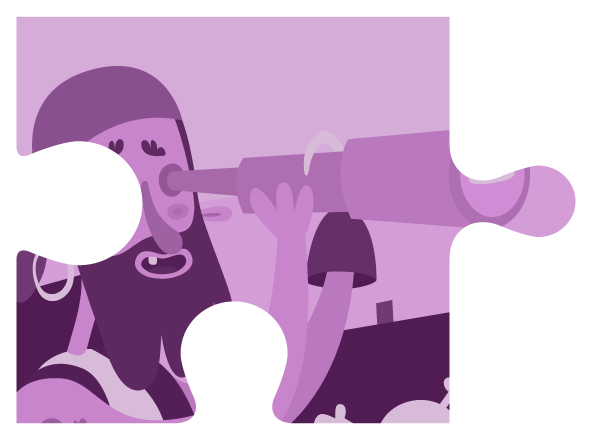 Thật tuyệt!
Rất tiếc!
Câu đố # 2
Mảnh ghép nào còn thiếu?
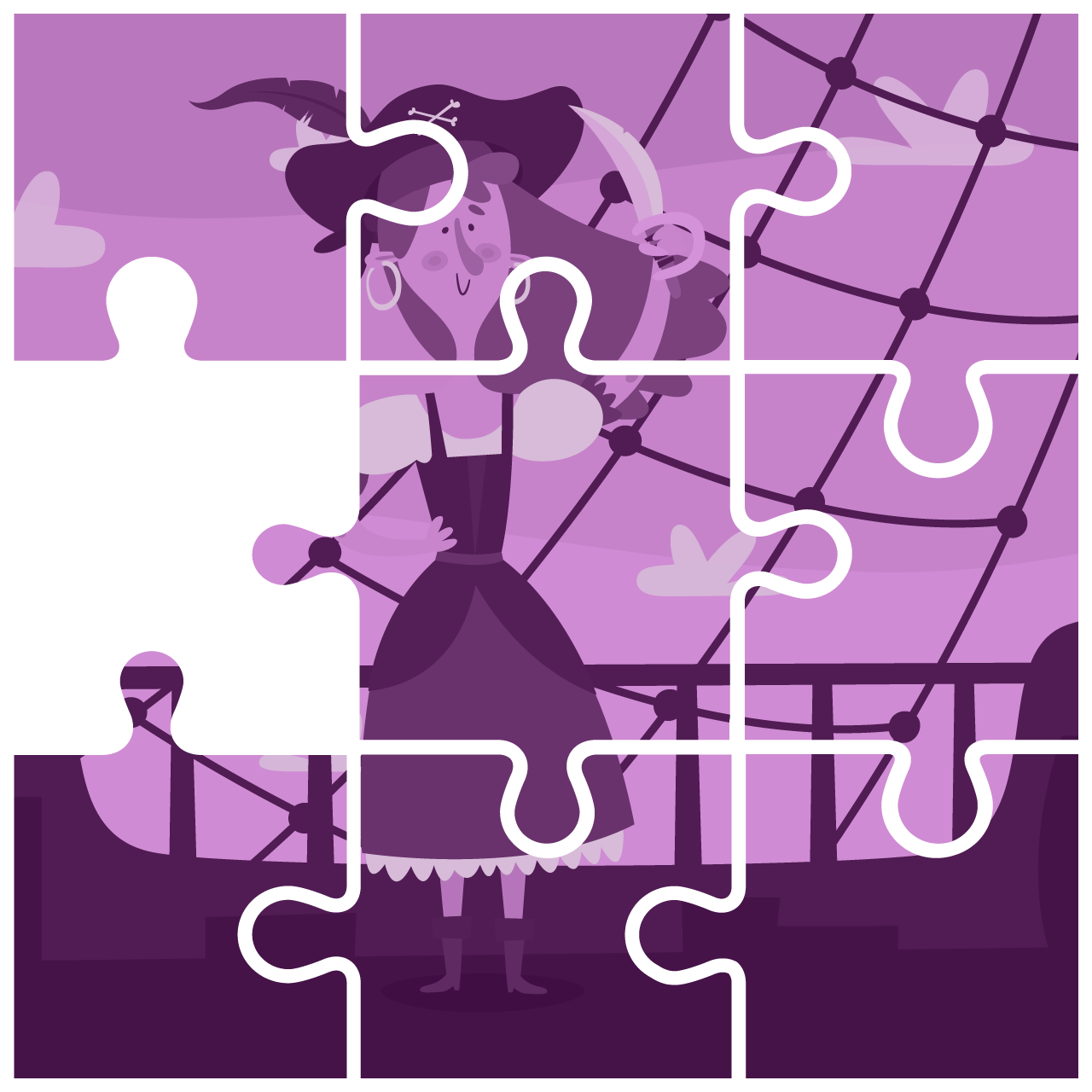 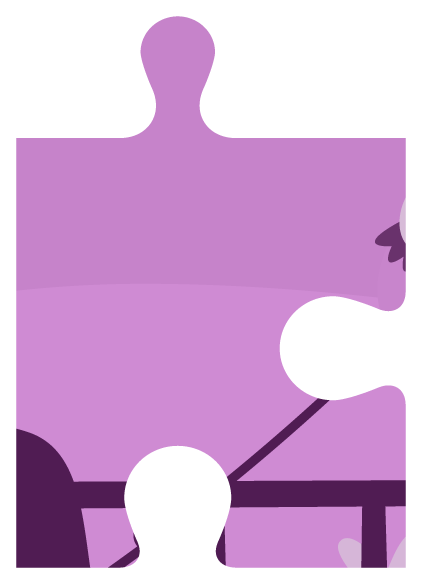 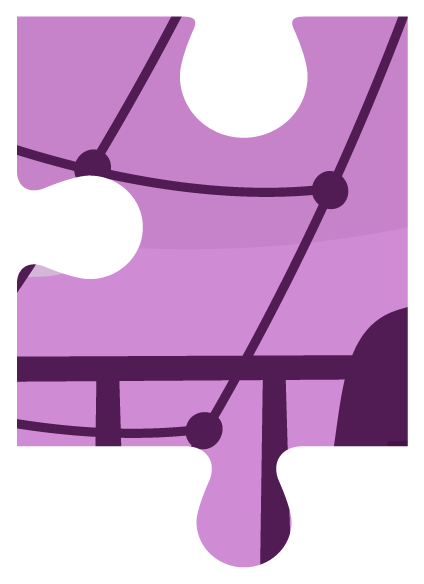 Thật tuyệt!
Rất tiếc!
03
Mở rương
Mở rương # 1
O
G
HO_K
Tốt lắm!
Rất tiếc, lại lần nữa nào!
Mở rương # 2
S
G
PE_LEG
Tốt lắm!
Rất tiếc, lại lần nữa nào!
CẢM ƠN!
Các icon mẫu
Use our editable graphic resources...
You can easily resize these resources without losing quality. To change the color, just ungroup the resource and click on the object you want to change. Then, click on the paint bucket and select the color you want. Group the resource again when you’re done. You can also look for more infographics on Slidesgo.
FEBRUARY
JANUARY
MARCH
APRIL
PHASE 1
Task 1
FEBRUARY
MARCH
APRIL
MAY
JUNE
JANUARY
Task 2
PHASE 1
Task 1
Task 2
PHASE 2
Task 1
Task 2
...and our sets of editable icons
You can resize these icons without losing quality.
You can change the stroke and fill color; just select the icon and click on the paint bucket/pen.
In Google Slides, you can also use Flaticon’s extension, allowing you to customize and add even more icons.
Educational Icons
Medical Icons
Business Icons
Teamwork Icons
Help & Support Icons
Avatar Icons
Creative Process Icons
Performing Arts Icons
Nature Icons
SEO & Marketing Icons